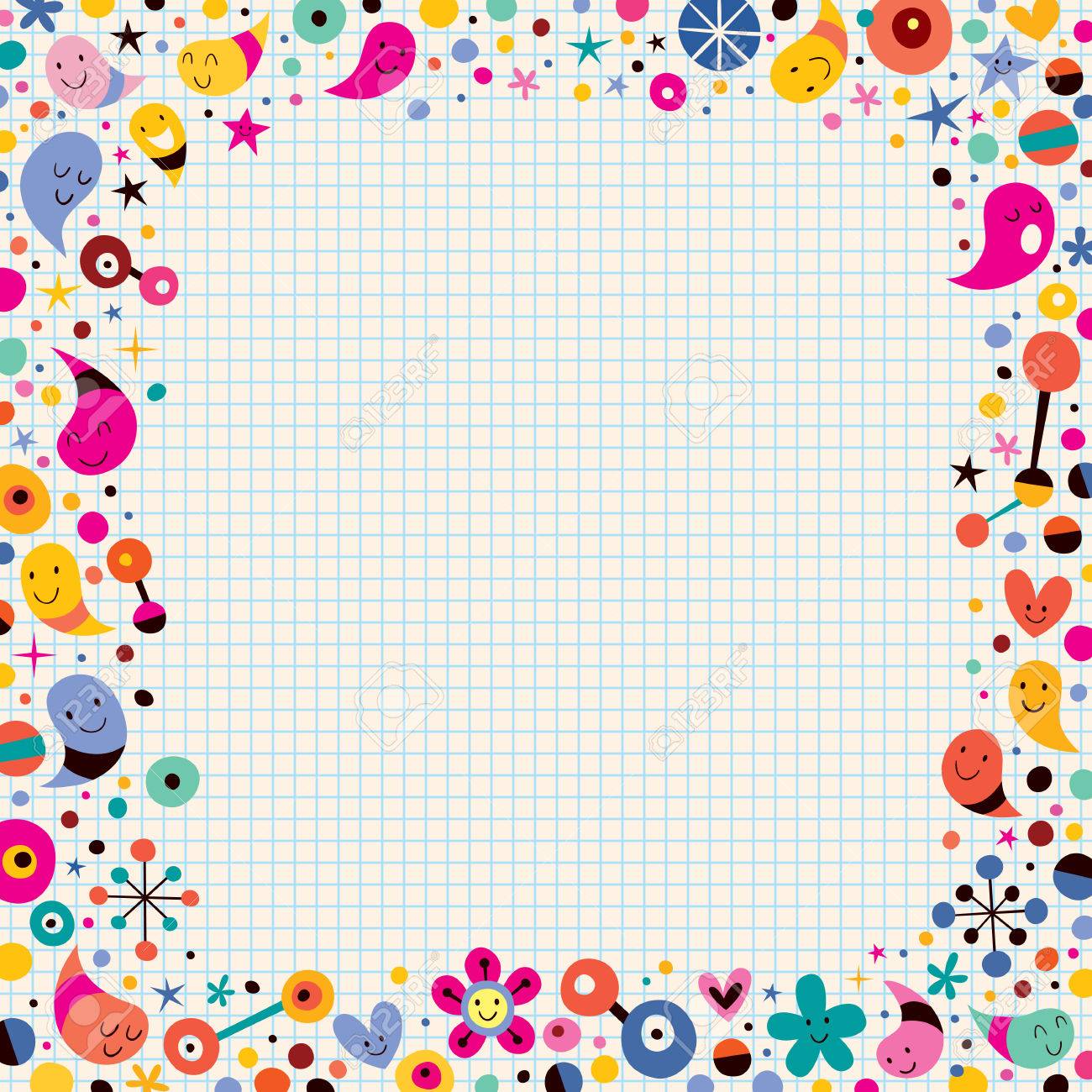 Today’s Word
POWER